Ley integral de las personas mayores y de promoción del envejecimiento digno, activo y saludable
Boletín N°13822-07
Refundidos:  N° 12.451-13, 12.452-13
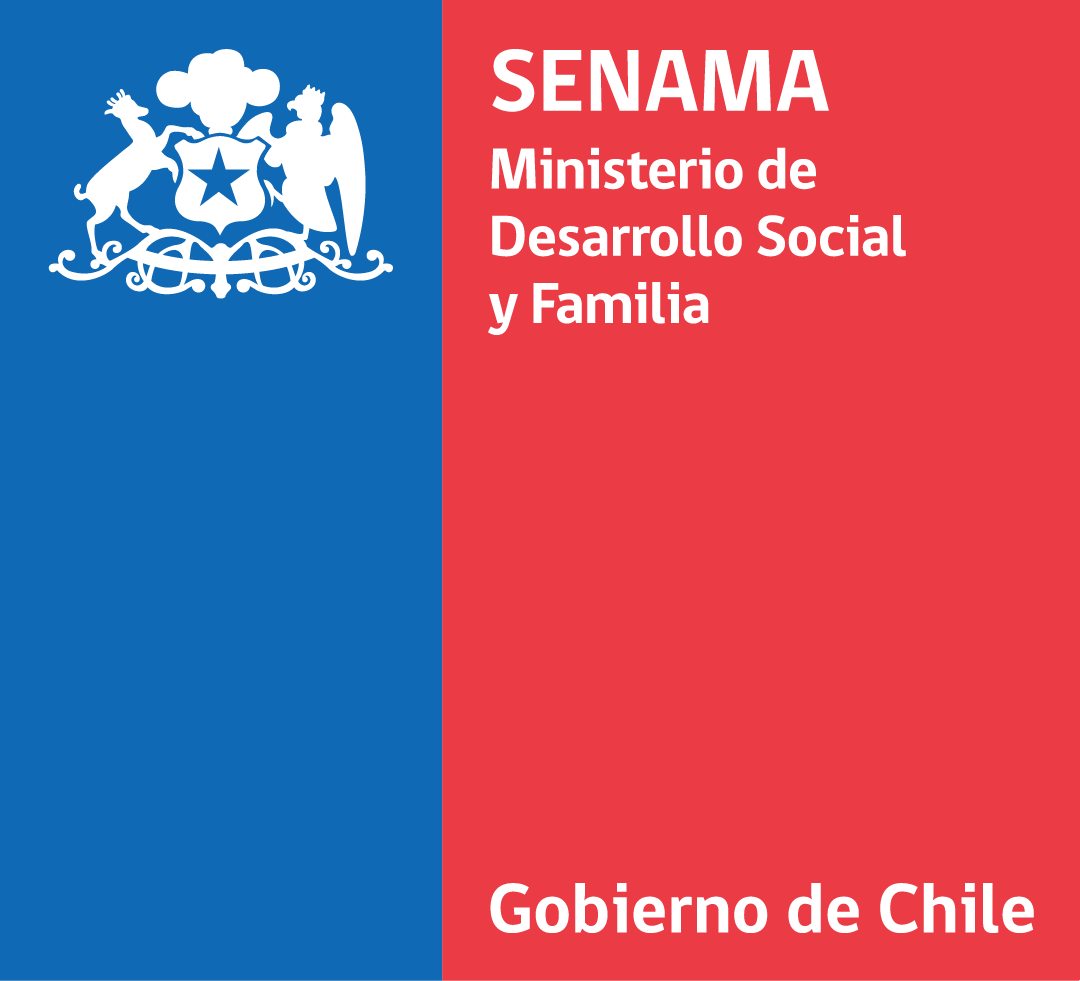 Tramitación Parlamentaria
Ejecutivo presenta INDICACIÓN SUSTITUTIVA
16/10/2020
Se presenta al Senado el PdL.
3/05/2022
Ejecutivo solicita plazo para presentar indicaciones.
27/05/2022
Ejecutivo y Senadores/as presentan indicaciones
Octubre 2020
Comisión Especial PM aprueba el proyecto y pasa a la Sala del Senado
23/01/2023 
Sala del Senado aprueba PdL
Estado de tramitación del Proyecto de Ley
Se definen con mayor nitidez los ámbitos de acción del Estado derivados de los derechos de las PM
Principales enfoques en las indicaciones del Ejecutivo al proyecto de ley
Se fortalece el acceso a la justicia, estableciendo obligaciones a los tribunales
Se agregan 4 derechos específicos para las personas mayores, totalizando 13
Se otorgan nuevas facultades a SENAMA, relacionadas con el procedimiento de abandono y la Política Nacional de Envejecimiento
Se establece que la promoción y protección de los DDHH de las Personas Mayores corresponde al INDH
Se establece un procedimiento específico de abandono social en la ley de tribunales de familia
Estructura del proyecto de ley
Indicaciones Ejecutivo
INDICACIONES DEL EJECUTIVO AL PROYECTO DE LEY INTEGRAL DE LAS PERSONAS MAYORES Y DE PROMOCIÓN DEL ENVEJECIMIENTO DIGNO, ACTIVO Y SALUDABLE
PROPUESTA INDICACIONES EJECUTIVO
PROYECTO APROBADO EN EL SENADO
TÍTULO PRELIMINAR - OBJETO, PRINCIPIOS Y CONCEPTOS
Artículo 1.- Objeto. El objeto de esta ley es promover el envejecimiento digno, activo y saludable de todas las personas y proteger el pleno goce y ejercicio de todos los derechos y libertades de las personas mayores, en condiciones de igualdad con las demás, con el fin de contribuir a su plena inclusión y participación en la sociedad.
Artículo 1.- Objeto. La presente ley tiene por objeto promover el envejecimiento digno, activo y saludable, y establecer un marco integral de protección del ejercicio y goce de los derechos y libertades de las personas mayores, reconocidos en la Constitución Política de la República, en la Convención Interamericana sobre la Protección de los Derechos Humanos de las Personas Mayores, en la Convención Internacional sobre los Derechos de las Personas con Discapacidad y otros tratados internacionales de derechos humanos ratificados por Chile y que se encuentren vigentes.
INDICACIONES DEL EJECUTIVO AL PROYECTO DE LEY INTEGRAL DE LAS PERSONAS MAYORES Y DE PROMOCIÓN DEL ENVEJECIMIENTO DIGNO, ACTIVO Y SALUDABLE
PROPUESTA INDICACIONES EJECUTIVO
PROYECTO APROBADO EN EL SENADO
TÍTULO PRELIMINAR - OBJETO, PRINCIPIOS Y CONCEPTOS
Se intercala un nuevo Art. 2º
Artículo 2.- (NUEVO) 
Principales obligados por esta ley. El Estado, con participación de las comunidades, las familias y las personas mayores, tienen el deber de respetar, proteger y promover el ejercicio y goce de los derechos de las personas mayores, en igualdad de condiciones con el resto de la población. Deberán promover el envejecimiento digno, activo y saludable de todas las personas, y la integración activa, bienestar y participación en la comunidad de las personas mayores.
INDICACIONES DEL EJECUTIVO AL PROYECTO DE LEY INTEGRAL DE LAS PERSONAS MAYORES Y DE PROMOCIÓN DEL ENVEJECIMIENTO DIGNO, ACTIVO Y SALUDABLE
PROPUESTA INDICACIONES EJECUTIVO
PROYECTO APROBADO EN EL SENADO
TÍTULO PRELIMINAR - OBJETO, PRINCIPIOS Y CONCEPTOS
Artículo 2.- Principios. La interpretación y aplicación de esta ley deberá hacerse de conformidad con los principios consagrados en la Constitución Política de la República y en los tratados internacionales de derechos humanos ratificados por Chile y que se encuentren vigentes.
Asimismo, son principios generales de la presente ley:
La promoción y defensa de los derechos humanos y libertades fundamentales de las personas mayores.
La valorización de la persona mayor, su papel en la sociedad y su contribución al desarrollo.
La dignidad, independencia, protagonismo y autonomía de la persona mayor.
La igualdad y no discriminación.
La participación, integración e inclusión plena y efectiva en la sociedad.
El bienestar y cuidado.
La seguridad física, económica y social.
La autorrealización.
Artículo  3.- Principios. La interpretación y aplicación de esta ley deberá hacerse de conformidad con los principios consagrados en la Constitución Política de la República y en los tratados internacionales de derechos humanos ratificados por Chile y que se encuentren vigentes.
Asimismo, son principios generales de la presente ley:
a) La promoción y defensa de los derechos humanos y libertades fundamentales de las personas mayores.
b) La valorización de la persona mayor, su papel en la sociedad y su contribución al desarrollo.
c) La dignidad, independencia, protagonismo y autonomía de la persona mayor.
d) La igualdad y no discriminación.
e) La participación, integración e inclusión plena y efectiva en la sociedad.
f) El bienestar y cuidado.
g) La seguridad física, económica y social.
h) La autorrealización.
INDICACIONES DEL EJECUTIVO AL PROYECTO DE LEY INTEGRAL DE LAS PERSONAS MAYORES Y DE PROMOCIÓN DEL ENVEJECIMIENTO DIGNO, ACTIVO Y SALUDABLE
PROPUESTA INDICACIONES EJECUTIVO
PROYECTO APROBADO EN EL SENADO
TÍTULO PRELIMINAR - OBJETO, PRINCIPIOS Y CONCEPTOS
La equidad e igualdad de género y enfoque de curso de vida.
La solidaridad y fortalecimiento de la protección familiar y comunitaria.
k) El buen trato y la atención preferencial.
l) El enfoque diferencial para el goce efectivo de los derechos de la persona mayor.
m) El respeto y valorización de la diversidad cultural.
n) La protección judicial efectiva.
i) La equidad e igualdad de género y enfoque de curso de vida. 
j) El enfoque de curso de vida.
k) La solidaridad y fortalecimiento de la protección familiar y comunitaria.
l) El buen trato y la atención preferencial.
m) El enfoque diferencial para el goce efectivo de los derechos de la persona mayor.
n) El respeto y valorización de la diversidad cultural.
o) El acceso igualitario a la justicia.
INDICACIONES DEL EJECUTIVO AL PROYECTO DE LEY INTEGRAL DE LAS PERSONAS MAYORES Y DE PROMOCIÓN DEL ENVEJECIMIENTO DIGNO, ACTIVO Y SALUDABLE
PROPUESTA INDICACIONES EJECUTIVO
PROYECTO APROBADO EN EL SENADO
TÍTULO PRELIMINAR - OBJETO, PRINCIPIOS Y CONCEPTOS
Artículo 3.- Conceptos. Para los efectos de la presente ley, se entenderá por:
a) Persona mayor: toda persona que ha cumplido sesenta años, en conformidad con lo establecido en el artículo 1° de la ley N° 19.828, que crea el Servicio Nacional del Adulto Mayor, y en la Convención Interamericana sobre la Protección de los Derechos Humanos de las Personas Mayores. Este concepto incluye el de adulto mayor y el de adulto mayor en la cuarta edad.
b) Envejecimiento activo y saludable: proceso por el cual se optimizan las oportunidades de bienestar, de participación y protección de las personas, con el fin de ampliar la esperanza de vida saludable y la calidad de vida de todas las personas en la vejez. El concepto de envejecimiento activo y saludable se aplica tanto a individuos como a grupos de población.
c) Cuidado integral: atención de las necesidades centradas en las personas, en las áreas físicas, materiales, biológicas, mentales, espirituales, sociales, económicas, laborales y productivas de las personas mayores, en consideración a sus hábitos, capacidades funcionales y preferencias.
Artículo 4.- Conceptos. Para los efectos de la presente ley, se entenderá por:
a) Persona mayor: toda persona con sesenta años y más, en conformidad con lo establecido en el artículo 1° de la ley N° 19.828, que crea el Servicio Nacional del Adulto Mayor, y en la Convención Interamericana sobre la Protección de los Derechos Humanos de las Personas Mayores. Este concepto incluye el de adulto mayor y el de adulto mayor en la cuarta edad, que corresponde a las personas con ochenta años y más. Toda referencia en leyes, reglamentos y demás normativa vigente que se realice a estas expresiones deberá entenderse efectuada a persona mayor.
b) Envejecimiento: proceso gradual que se desarrolla durante el curso de vida y que supone cambios biológicos, fisiológicos, psico-sociales y funcionales de variadas consecuencias, las cuales se asocian con interacciones dinámicas y permanentes entre el sujeto y el medio. 
c) Vejez: construcción social de la última etapa del curso de vida.
INDICACIONES DEL EJECUTIVO AL PROYECTO DE LEY INTEGRAL DE LAS PERSONAS MAYORES Y DE PROMOCIÓN DEL ENVEJECIMIENTO DIGNO, ACTIVO Y SALUDABLE
PROPUESTA INDICACIONES EJECUTIVO
PROYECTO APROBADO EN EL SENADO
TÍTULO PRELIMINAR - OBJETO, PRINCIPIOS Y CONCEPTOS
d) Persona mayor con dependencia: aquélla que, por razones derivadas de una o más condiciones de salud de origen física, mental o sensorial, presenta dificultades en la realización de actividades de la vida diaria, sean estas básicas o instrumentales, requiriendo de la ayuda permanente de otra persona para realizarlas.
e) Discriminación por edad en la vejez: cualquier distinción, exclusión o restricción basada en la edad que tenga como objetivo o efecto anular o restringir el reconocimiento, goce o ejercicio en igualdad de condiciones de los derechos humanos y libertades fundamentales en la esfera política y social, cultural o en cualquier otra esfera de la vida pública y privada.
f) Organizaciones promotoras del envejecimiento digno, activo y saludable: todos aquellos servicios públicos e instituciones, sean éstas públicas, privadas u organizaciones de la sociedad civil, encargadas de promover, diseñar, ejecutar y evaluar programas que entreguen servicios orientados a fomentar el envejecimiento digno, activo y saludable de las personas mayores, su autonomía, independencia y participación, respetando los derechos de las personas mayores.
d) Envejecimiento activo y saludable: proceso por el cual se optimizan las oportunidades de bienestar, de participación y protección de las personas, con el fin de promover la dignidad y autonomía en la vejez, ampliar la esperanza de vida saludable y la calidad de vida de todas las personas. El concepto de envejecimiento activo y saludable se aplica tanto a individuos como a grupos de población.
 e) Cuidado integral: atención de las necesidades centrada en las personas, en las áreas físicas, materiales, biológicas, mentales, espirituales, sociales, económicas, laborales y productivas de las personas mayores, en consideración a sus hábitos, capacidades funcionales y preferencias.
f) Persona mayor con dependencia: aquélla que, por razones derivadas de una o más condiciones de salud de origen física, mental o sensorial, requiere del apoyo de una o más personas para la realización de actividades de la vida diaria, sean estas básicas o instrumentales.
g) Discriminación por edad en la vejez: cualquier distinción, exclusión o restricción arbitraria basada en la edad que tenga como objetivo o efecto anular o restringir el reconocimiento, goce o ejercicio en igualdad de condiciones de los derechos humanos y libertades fundamentales en la esfera política y social, económica, cultural o en cualquier otra esfera de la vida pública y privada.
INDICACIONES DEL EJECUTIVO AL PROYECTO DE LEY INTEGRAL DE LAS PERSONAS MAYORES Y DE PROMOCIÓN DEL ENVEJECIMIENTO DIGNO, ACTIVO Y SALUDABLE
PROPUESTA INDICACIONES EJECUTIVO
PROYECTO APROBADO EN EL SENADO
TÍTULO PRELIMINAR - OBJETO, PRINCIPIOS Y CONCEPTOS
h) Organizaciones promotoras del envejecimiento digno, activo y saludable: todos aquellos servicios públicos e instituciones, sean éstas públicas, privadas u organizaciones de la sociedad civil, encargadas de promover, diseñar, ejecutar y evaluar programas que entreguen servicios orientados a fomentar el envejecimiento digno, activo y saludable de las personas mayores, su autonomía, independencia y participación, respetando los derechos de las personas mayores.
INDICACIONES DEL EJECUTIVO AL PROYECTO DE LEY INTEGRAL DE LAS PERSONAS MAYORES Y DE PROMOCIÓN DEL ENVEJECIMIENTO DIGNO, ACTIVO Y SALUDABLE
PROPUESTA INDICACIONES EJECUTIVO
PROYECTO APROBADO EN EL SENADO
TÍTULO I DERECHOS DE LAS PERSONAS MAYORES Y ACCIONES DEL ESTADO
TÍTULO I DERECHOS DE LAS PERSONAS MAYORES
Artículo 4.- Igualdad y no discriminación por razones de edad en la vejez. Las personas mayores tienen derecho a gozar y ejercer sus derechos en igualdad de condiciones que las demás.
Con el fin de proteger este derecho, el Estado establecerá enfoques específicos en sus políticas, planes y programas, sobre envejecimiento y vejez, especialmente respecto de aquellas personas mayores que son víctimas de discriminación múltiple, tales como, mujeres, personas con diversas orientaciones sexuales e identidades de género, personas con discapacidad, personas migrantes, personas en situación de pobreza o marginación social, personas pertenecientes a pueblos indígenas y las personas privadas de libertad.
El Estado y sus organismos promoverán la erradicación de la discriminación por edad en la vejez, especialmente, en el ámbito de la salud, la educación, la seguridad social, laboral, comunicacional, digital, financiero, el acceso a la justicia, la vivienda, la cultura, el deporte y el esparcimiento.
Artículo 5.- Igualdad y no discriminación arbitraria por razones de edad en la vejez. Las personas mayores tienen derecho a gozar y ejercer sus derechos en igualdad de condiciones.
El Estado y sus organismos promoverán la erradicación de la discriminación arbitraria por edad en la vejez, especialmente, en el ámbito de la salud, la educación, la seguridad social, laboral, comunicacional, digital, financiero, del acceso a la justicia, de la vivienda, cultural, del deporte y del esparcimiento.
Con el fin de proteger este derecho, el Estado establecerá enfoques específicos, como, por ejemplo, el enfoque de género, en sus políticas, planes y programas, sobre envejecimiento y vejez, especialmente respecto de aquellas personas mayores que son víctimas de discriminación múltiple, tales como, mujeres, personas con diversas orientaciones sexuales e identidades de género, personas con discapacidad, personas migrantes, personas en situación de pobreza o marginación social, personas pertenecientes a pueblos indígenas y las personas privadas de libertad.
Todo acto de discriminación arbitraria por edad en la vejez contra las personas mayores, podrá ser denunciado de conformidad a la ley N° 20.609, que establece medidas contra la discriminación.
INDICACIONES DEL EJECUTIVO AL PROYECTO DE LEY INTEGRAL DE LAS PERSONAS MAYORES Y DE PROMOCIÓN DEL ENVEJECIMIENTO DIGNO, ACTIVO Y SALUDABLE
PROPUESTA INDICACIONES EJECUTIVO
PROYECTO APROBADO EN EL SENADO
TÍTULO I DERECHOS DE LAS PERSONAS MAYORES Y ACCIONES DEL ESTADO
TÍTULO I DERECHOS DE LAS PERSONAS MAYORES
Se intercalan los artículos nuevos 6, 7 y 8.
Artículo 6.- Derecho a un trato digno y respetuoso y a la atención preferente. Las personas mayores tienen derecho a recibir un trato digno y respetuoso en todas las esferas de su vida.  
Los órganos del Estado y el sector privado deberán, en sus establecimientos u oficinas de atención al público, así como en sus canales digitales de atención, propender al establecimiento de canales de atención preferente y oportunos para las personas mayores. Asimismo, deberán velar por el uso de lenguaje claro, simple y adecuado, en el trato a las personas mayores.  
Cuando una infracción a lo dispuesto en el inciso precedente se verifique por un proveedor de conformidad con la definición provista por la ley Nº 19.496 que establece normas sobre protección de los derechos de los consumidores, se entenderá como una infracción concreta del derecho a la no discriminación arbitraria que establece el artículo 3° letra c) de dicho cuerpo normativo, sin perjuicio de los demás derechos que asisten a las personas mayores en calidad de consumidores.
INDICACIONES DEL EJECUTIVO AL PROYECTO DE LEY INTEGRAL DE LAS PERSONAS MAYORES Y DE PROMOCIÓN DEL ENVEJECIMIENTO DIGNO, ACTIVO Y SALUDABLE
PROPUESTA INDICACIONES EJECUTIVO
PROYECTO APROBADO EN EL SENADO
TÍTULO I DERECHOS DE LAS PERSONAS MAYORES Y ACCIONES DEL ESTADO
TÍTULO I DERECHOS DE LAS PERSONAS MAYORES
Se intercalan los artículos nuevos 6, 7 y 8.
Artículo 7.- Acceso a la justicia. Para resguardar el ejercicio de los derechos de las personas mayores que intervengan como parte, testigo o perito en un procedimiento judicial y, especialmente su derecho de acceso a la justicia, los tribunales de justicia deberán propender a la realización de las siguientes acciones:
a) Velar porque se respete el principio de igualdad y no discriminación arbitraria por razones de edad en la tramitación de los procesos judiciales en los que intervengan personas mayores en las calidades señaladas en el párrafo primero. 
b) Resguardar en las decisiones judiciales el derecho a la vida y a la dignidad en la vejez de las personas mayores, así como su derecho a la seguridad, a una vida sin ningún tipo de violencia y maltrato, a recibir un trato digno y a ser respetado y valorado sin discriminación alguna.
INDICACIONES DEL EJECUTIVO AL PROYECTO DE LEY INTEGRAL DE LAS PERSONAS MAYORES Y DE PROMOCIÓN DEL ENVEJECIMIENTO DIGNO, ACTIVO Y SALUDABLE
PROPUESTA INDICACIONES EJECUTIVO
PROYECTO APROBADO EN EL SENADO
TÍTULO I DERECHOS DE LAS PERSONAS MAYORES Y ACCIONES DEL ESTADO
TÍTULO I DERECHOS DE LAS PERSONAS MAYORES
Se intercalan los artículos nuevos 6, 7 y 8.
c) Promover que las personas mayores sean atendidas de manera preferente y prioritaria en todos los procesos judiciales en los que intervengan en las calidades señaladas en el párrafo primero, procurando resguardar siempre las garantías del debido proceso.
d) Garantizar la debida diligencia y el tratamiento preferencial para la tramitación de las causas en que intervengan personas mayores de la cuarta edad, en las calidades señaladas en el párrafo primero. En las actuaciones efectuadas en las Cortes de Apelaciones y en la Corte Suprema, priorizar la atención y agilizar el procedimiento en los casos en que se encuentre en riesgo la salud o la vida de la persona mayor, cuando esta sea interviniente, en las mismas calidades referidas previamente.
Lo dispuesto en los literales anteriores también será aplicable a los auxiliares de la administración de justicia, en lo que corresponda a sus actuaciones dentro de un procedimiento.
INDICACIONES DEL EJECUTIVO AL PROYECTO DE LEY INTEGRAL DE LAS PERSONAS MAYORES Y DE PROMOCIÓN DEL ENVEJECIMIENTO DIGNO, ACTIVO Y SALUDABLE
PROPUESTA INDICACIONES EJECUTIVO
PROYECTO APROBADO EN EL SENADO
TÍTULO I DERECHOS DE LAS PERSONAS MAYORES Y ACCIONES DEL ESTADO
TÍTULO I DERECHOS DE LAS PERSONAS MAYORES
Artículo 5.- Derecho a la independencia y autonomía (igual)
Artículo 9.- Derecho a la independencia y autonomía (igual)
INDICACIONES DEL EJECUTIVO AL PROYECTO DE LEY INTEGRAL DE LAS PERSONAS MAYORES Y DE PROMOCIÓN DEL ENVEJECIMIENTO DIGNO, ACTIVO Y SALUDABLE
PROPUESTA INDICACIONES EJECUTIVO
PROYECTO APROBADO EN EL SENADO
TÍTULO I DERECHOS DE LAS PERSONAS MAYORES Y ACCIONES DEL ESTADO
TÍTULO I DERECHOS DE LAS PERSONAS MAYORES
Artículo 6.- Derecho a una vida libre de violencia. Las personas mayores tienen derecho a una vida libre de violencia y maltrato, a recibir un trato digno y a ser respetadas y valoradas.
Se entenderá que el concepto de violencia contra la persona mayor comprende distintos tipos de abuso, incluyendo el maltrato físico, sexual, psicológico, laboral, patrimonial y financiero.
Para los efectos de esta ley, se entenderá por abuso patrimonial y financiero el mal uso, explotación o apropiación de los bienes de una persona mayor por parte de terceros sin consentimiento o con consentimiento viciado, fraude o estafa, engaño o robo de su patrimonio, así como también el abuso por parte de algunas empresas y servicios, mediante publicidad engañosa, apropiación indebida de recursos económicos, enseres, patrimonio, entre otros, según los procedimientos establecidos en la ley N° 19.496, que establece normas sobre protección de los derechos de los consumidores.
Artículo 10.- Derecho a una vida libre de violencia. Las personas mayores tienen derecho a una vida libre de violencia. 
Es deber del Estado promover la prevención de la violencia en contra de las personas mayores, en cualquiera de sus manifestaciones, y especialmente, dentro de la familia, en los lugares donde reciben servicios de cuidado a largo plazo y en la sociedad, para la efectiva protección de sus derechos. Asimismo, es deber del Estado promover, dentro del ámbito judicial y administrativo, procedimientos y mecanismos adecuados para la atención de casos de violencia.
El concepto de violencia contra la persona mayor comprende distintos tipos de abuso, incluyendo el maltrato físico, sexual, psicológico, laboral, patrimonial y financiero. 
Para los efectos de esta ley, se entenderá por abuso patrimonial el mal uso, explotación o apropiación de los bienes de una persona mayor realizado sin su consentimiento o con consentimiento viciado, fraude o engaño, realizado por parte de terceros, que resulte en un perjuicio patrimonial de la persona mayor. El abuso patrimonial se denominará abuso económico cuando el perjuicio provenga de un proveedor y se haya generado con ocasión de una infracción a la ley Nº 19.496 que establece normas sobre protección de los derechos de los consumidores. Este abuso económico se considerará una agravante para efectos de la determinación de las sanciones establecidas en el artículo 24 de la ley N° 19.496.
INDICACIONES DEL EJECUTIVO AL PROYECTO DE LEY INTEGRAL DE LAS PERSONAS MAYORES Y DE PROMOCIÓN DEL ENVEJECIMIENTO DIGNO, ACTIVO Y SALUDABLE
PROPUESTA INDICACIONES EJECUTIVO
PROYECTO APROBADO EN EL SENADO
TÍTULO I DERECHOS DE LAS PERSONAS MAYORES Y ACCIONES DEL ESTADO
TÍTULO I DERECHOS DE LAS PERSONAS MAYORES
Es deber del Estado promover la prevención de la violencia, en cualquiera de sus manifestaciones, dentro de la familia, en los lugares donde recibe servicios de cuidado a largo plazo y en la sociedad, para la efectiva protección de los derechos de la persona mayor.
Asimismo, el Estado deberá informar a la sociedad en su conjunto sobre las diversas formas de violencia contra la persona mayor y la manera de identificarlas y prevenirlas.
Los órganos del Estado, en el ámbito de sus competencias, son responsables de informar a la sociedad en su conjunto sobre las diversas formas de violencia contra la persona mayor y la manera de identificarlas y prevenirlas.”.
Los órganos del Estado, en el ámbito de sus competencias, son responsables de informar a la sociedad en su conjunto sobre las diversas formas de violencia contra la persona mayor y la manera de identificarlas y prevenirlas.
INDICACIONES DEL EJECUTIVO AL PROYECTO DE LEY INTEGRAL DE LAS PERSONAS MAYORES Y DE PROMOCIÓN DEL ENVEJECIMIENTO DIGNO, ACTIVO Y SALUDABLE
PROPUESTA INDICACIONES EJECUTIVO
PROYECTO APROBADO EN EL SENADO
TÍTULO I DERECHOS DE LAS PERSONAS MAYORES Y ACCIONES DEL ESTADO
TÍTULO I DERECHOS DE LAS PERSONAS MAYORES
Artículo 7.- Derecho a la accesibilidad y a la movilidad personal. Las personas mayores tienen derecho a la accesibilidad al entorno físico, social, económico, cultural, el transporte y a su movilidad personal.
A fin de garantizar la accesibilidad y la movilidad personal de la persona mayor para que pueda vivir en forma independiente y participar plenamente en todos los aspectos de la vida, el Estado adoptará de manera progresiva medidas pertinentes para asegurar el acceso de la persona mayor, en igualdad de condiciones con las demás, al entorno físico, el transporte, la información y las comunicaciones y a otros servicios e instalaciones abiertos al público o de uso público, tanto en zonas urbanas como rurales, de acuerdo a lo dispuesto en la ley N° 20.422, que establece normas sobre igualdad de oportunidades e inclusión social de personas con discapacidad
Artículo 11.- Derecho al acceso, participación y movilidad personal. Las personas mayores tienen derecho a acceder y participar en el entorno físico, social, económico, cultural, y a movilizarse en los diferentes modos de transporte.
A fin de garantizar el acceso, la participación y movilidad de la persona mayor, en igualdad de condiciones con las demás personas, en forma independiente, segura y plena, el Estado establecerá, de manera progresiva, las medidas pertinentes en el entorno físico, el transporte, y otros servicios e instalaciones abiertos al público o de uso público, tanto en zonas urbanas como rurales; sin perjuicio de lo establecido en la ley N° 20.422, que establece normas sobre igualdad de oportunidades e inclusión social de personas con discapacidad.
INDICACIONES DEL EJECUTIVO AL PROYECTO DE LEY INTEGRAL DE LAS PERSONAS MAYORES Y DE PROMOCIÓN DEL ENVEJECIMIENTO DIGNO, ACTIVO Y SALUDABLE
PROPUESTA INDICACIONES EJECUTIVO
PROYECTO APROBADO EN EL SENADO
TÍTULO I DERECHOS DE LAS PERSONAS MAYORES Y ACCIONES DEL ESTADO
TÍTULO I DERECHOS DE LAS PERSONAS MAYORES
Para dicho efecto, los Ministerios de Vivienda y Urbanismo, y de Transporte y Telecomunicaciones deberán procurar adoptar medidas que consideren la accesibilidad universal y la eliminación de barreras, en la definición, diseño e implementación de sus políticas, planes y programas sectoriales, y en los reglamentos que correspondan, que promuevan y faciliten el acceso, participación y movilidad de las personas mayores antes referido.
Igualmente, el Ministerio de Desarrollo Social y Familia coordinará la elaboración de un plan intersectorial con el objeto de establecer medidas de acción en el entorno físico, en los servicios e instalaciones abiertos al público y en el transporte señaladas en los incisos anteriores, tanto en zonas urbanas como rurales, donde la necesidad de accesibilidad y movilidad de las personas mayores se considere prioritaria.
Para la elaboración de dicho plan, el Ministerio de Desarrollo Social y Familia convocará a los Ministerios de Transportes y Telecomunicaciones, Vivienda Urbanismo, Hacienda y otros organismos de la administración del Estado que considere necesarios, incluidas las municipalidades.
INDICACIONES DEL EJECUTIVO AL PROYECTO DE LEY INTEGRAL DE LAS PERSONAS MAYORES Y DE PROMOCIÓN DEL ENVEJECIMIENTO DIGNO, ACTIVO Y SALUDABLE
PROPUESTA INDICACIONES EJECUTIVO
PROYECTO APROBADO EN EL SENADO
TÍTULO I DERECHOS DE LAS PERSONAS MAYORES Y ACCIONES DEL ESTADO
TÍTULO I DERECHOS DE LAS PERSONAS MAYORES
Artículo 8.- Derecho a la participación e integración comunitaria. Las personas mayores tienen derecho a la participación activa, productiva, plena y efectiva dentro de la familia, la comunidad y la sociedad.
El Estado deberá adoptar medidas para que las personas mayores puedan participar activamente en la comunidad y en actividades culturales, recreativas y deportivas, ya sean de iniciativa del Estado, sus organismos, organizaciones promotoras del envejecimiento digno, activo y saludable o de los particulares.
Artículo 12.- Derecho a la participación e integración comunitaria. Las personas mayores tienen derecho a la participación activa, productiva, plena y efectiva dentro de la familia, la comunidad y la sociedad.
El Estado deberá adoptar medidas para que las personas mayores puedan participar activamente en la comunidad y en actividades culturales, recreativas y deportivas, ya sean de iniciativa del Estado, sus organismos, organizaciones promotoras del envejecimiento digno, activo y saludable o de los particulares.
INDICACIONES DEL EJECUTIVO AL PROYECTO DE LEY INTEGRAL DE LAS PERSONAS MAYORES Y DE PROMOCIÓN DEL ENVEJECIMIENTO DIGNO, ACTIVO Y SALUDABLE
PROPUESTA INDICACIONES EJECUTIVO
PROYECTO APROBADO EN EL SENADO
TÍTULO I DERECHOS DE LAS PERSONAS MAYORES Y ACCIONES DEL ESTADO
TÍTULO I DERECHOS DE LAS PERSONAS MAYORES
Para la protección de este derecho, el Estado deberá establecer los mecanismos de participación en los organismos pertinentes.
Para la protección de este derecho, el Estado deberá establecer los mecanismos de participación en los organismos pertinentes. Las personas mayores y las organizaciones que las representen participarán en el Comité Consultivo del Servicio Nacional del Adulto Mayor y los Consejos Asesores Regionales de Personas Mayores, en conformidad a la ley N° 19.828, que crea el Servicio Nacional del Adulto Mayor. Estos últimos tendrán el carácter de Consejos de la Sociedad Civil, de acuerdo con el artículo 74 del decreto con fuerza de ley N° 1-19653, de 2000, del Ministerio Secretaría General de la Presidencia, que fija el texto refundido, coordinado y sistematizado de la ley N° 18.575, orgánica constitucional de bases generales de la administración del Estado.
INDICACIONES DEL EJECUTIVO AL PROYECTO DE LEY INTEGRAL DE LAS PERSONAS MAYORES Y DE PROMOCIÓN DEL ENVEJECIMIENTO DIGNO, ACTIVO Y SALUDABLE
PROPUESTA INDICACIONES EJECUTIVO
PROYECTO APROBADO EN EL SENADO
TÍTULO I DERECHOS DE LAS PERSONAS MAYORES Y ACCIONES DEL ESTADO
TÍTULO I DERECHOS DE LAS PERSONAS MAYORES
Artículo 9.- Derecho a la salud y a manifestar su consentimiento libre e informado en el ámbito de la salud. Las personas mayores tienen derecho a la protección de su salud física y mental y a acceder al sistema de salud sin ningún tipo de discriminación.
El Estado, a través de sus organismos competentes, podrá desarrollar acciones y programas de atención de salud temprana y preventiva de las personas mayores.
Artículo 13.- Derecho a la salud y a manifestar su consentimiento libre e informado. Las personas mayores tienen derecho a la protección de su salud física, mental y sexual, y a acceder al sistema de salud sin ningún tipo de discriminación. 
El Ministerio de Salud elaborará una Política Nacional de Salud de las Personas Mayores, la que considerará los lineamientos establecidos en la Política Nacional de Envejecimiento, y deberá contemplar un plan de acción, en el que se consideren acciones y programas de atención de salud temprana, preventiva y de salud mental de las personas mayores.
INDICACIONES DEL EJECUTIVO AL PROYECTO DE LEY INTEGRAL DE LAS PERSONAS MAYORES Y DE PROMOCIÓN DEL ENVEJECIMIENTO DIGNO, ACTIVO Y SALUDABLE
PROPUESTA INDICACIONES EJECUTIVO
PROYECTO APROBADO EN EL SENADO
TÍTULO I DERECHOS DE LAS PERSONAS MAYORES Y ACCIONES DEL ESTADO
TÍTULO I DERECHOS DE LAS PERSONAS MAYORES
Las personas mayores tienen derecho a ser atendidas preferente y oportunamente en las instituciones del sistema de salud y a que se les brinde la información completa en lenguaje claro, debiendo el Estado velar para que se adopten actitudes que se ajusten a las normas de cortesía y amabilidad generalmente aceptadas, de acuerdo a lo establecido en la ley N° 20.584, que regula los derechos y deberes que tienen las personas en relación con acciones vinculadas a su atención en salud.
Asimismo, las personas mayores tienen derecho a manifestar su consentimiento libre e informado en el ámbito de la salud, de acuerdo con lo dispuesto en la misma ley N° 20.584. La negación injustificada de este derecho constituye una forma de violencia.
El Estado deberá realizar los ajustes razonables para obtener el consentimiento informado de la persona mayor, de acuerdo con lo establecido en la ley N° 20.422.
Artículo 14.- Derecho a la educación. Las personas mayores tienen derecho a la educación cuya finalidad es que éstas alcancen su desarrollo espiritual, ético, moral, afectivo, intelectual, artístico, sexual y físico, durante las distintas etapas de la vida de las personas. 
En virtud de lo anterior, podrán participar en los programas educativos disponibles, ya sea a través de la educación de adultos en los niveles de educación básica y media, o de la educación superior, así como en las actividades de capacitación de oficios, ocupaciones y desarrollo de habilidades en el uso de nuevas tecnologías de la información, que permitan su inserción laboral, en la medida en que exista oferta disponible para cada uno de los niveles educativos señalados.
Asimismo, las personas mayores tienen derecho a compartir sus conocimientos y experiencias con todas las generaciones, en consideración a su diversidad cultural.
INDICACIONES DEL EJECUTIVO AL PROYECTO DE LEY INTEGRAL DE LAS PERSONAS MAYORES Y DE PROMOCIÓN DEL ENVEJECIMIENTO DIGNO, ACTIVO Y SALUDABLE
PROPUESTA INDICACIONES EJECUTIVO
PROYECTO APROBADO EN EL SENADO
TÍTULO I DERECHOS DE LAS PERSONAS MAYORES Y ACCIONES DEL ESTADO
TÍTULO I DERECHOS DE LAS PERSONAS MAYORES
El Estado, a través de los Ministerios de Educación, Trabajo y Previsión Social y Economía, Fomento y Turismo, y de los demás órganos que corresponda, en el ámbito de sus competencias, deberá promover el desarrollo de programas, materiales y formatos educativos adecuados y accesibles a las personas mayores, atendiendo su identidad y necesidades, debiendo, además, promover los contenidos de un envejecimiento digno, activo y saludable.
INDICACIONES DEL EJECUTIVO AL PROYECTO DE LEY INTEGRAL DE LAS PERSONAS MAYORES Y DE PROMOCIÓN DEL ENVEJECIMIENTO DIGNO, ACTIVO Y SALUDABLE
PROPUESTA INDICACIONES EJECUTIVO
PROYECTO APROBADO EN EL SENADO
TÍTULO I DERECHOS DE LAS PERSONAS MAYORES Y ACCIONES DEL ESTADO
TÍTULO I DERECHOS DE LAS PERSONAS MAYORES
Se incorpora un nuevo artículo 15
Artículo 15.- Ocio, deporte y vida activa. El Estado promoverá el bienestar, desarrollo personal y social de las personas mayores, a través del ocio, deporte y otras instancias que permitan su vida activa.
El Estado, a través del Ministerio del Deporte, y los demás órganos que correspondan, con la asistencia técnica del Servicio Nacional del Adulto Mayor, cuando corresponda, desarrollará programas al efecto, los que podrán ser implementados por instituciones públicas o privadas, y por organizaciones de personas mayores, las que deberán ser parte del registro establecido en la letra g) del artículo 3° de la ley N° 19.828, que crea el Servicio Nacional del Adulto Mayor.
INDICACIONES DEL EJECUTIVO AL PROYECTO DE LEY INTEGRAL DE LAS PERSONAS MAYORES Y DE PROMOCIÓN DEL ENVEJECIMIENTO DIGNO, ACTIVO Y SALUDABLE
PROPUESTA INDICACIONES EJECUTIVO
PROYECTO APROBADO EN EL SENADO
TÍTULO I DERECHOS DE LAS PERSONAS MAYORES Y ACCIONES DEL ESTADO
TÍTULO I DERECHOS DE LAS PERSONAS MAYORES
Artículo 11.- Derecho al trabajo. Las personas mayores tienen derecho al trabajo digno y decente, con igualdad de oportunidades y de trato respecto a los demás.
Artículo 16.- Derecho al trabajo. Las personas mayores tienen derecho al trabajo digno y decente, en igualdad de oportunidades y de trato respecto a los demás.
El Estado tiene el deber de dar protección al ejercicio del derecho al trabajo de la persona mayor y erradicar las conductas discriminatorias por motivos de edad. 
El Estado, a través del Ministerio del Trabajo y Previsión Social, fomentará que las y los empleadores adopten políticas y/o estrategias específicas de manejo y gestión de personal que consideren el desarrollo de las personas a lo largo de su vida laboral, con enfoque de ciclo de vida, cooperación intergeneracional y de transición a la jubilación. Estas políticas y/o estrategias deberán considerar el reclutamiento, desarrollo profesional, las condiciones laborales, la capacitación y perfeccionamiento, y la transferencia de conocimiento, en las distintas etapas de la vida de los y las trabajadoras.
INDICACIONES DEL EJECUTIVO AL PROYECTO DE LEY INTEGRAL DE LAS PERSONAS MAYORES Y DE PROMOCIÓN DEL ENVEJECIMIENTO DIGNO, ACTIVO Y SALUDABLE
PROPUESTA INDICACIONES EJECUTIVO
PROYECTO APROBADO EN EL SENADO
TÍTULO I DERECHOS DE LAS PERSONAS MAYORES Y ACCIONES DEL ESTADO
TÍTULO I DERECHOS DE LAS PERSONAS MAYORES
De la misma manera, el Servicio Civil incorporará en la proposición de políticas de personal, estrategias específicas que consideren el desarrollo de las personas a lo largo de su vida laboral, con enfoque de ciclo de vida, cooperación intergeneracional y transición a la jubilación.
INDICACIONES DEL EJECUTIVO AL PROYECTO DE LEY INTEGRAL DE LAS PERSONAS MAYORES Y DE PROMOCIÓN DEL ENVEJECIMIENTO DIGNO, ACTIVO Y SALUDABLE
PROPUESTA INDICACIONES EJECUTIVO
PROYECTO APROBADO EN EL SENADO
TÍTULO I DERECHOS DE LAS PERSONAS MAYORES Y ACCIONES DEL ESTADO
TÍTULO I DERECHOS DE LAS PERSONAS MAYORES
Artículo 12.- Derecho a la información. Las personas mayores tienen derecho a la información en igualdad de condiciones que las demás.
El Estado otorgará información completa y en lenguaje claro en toda actuación o procedimiento ante los órganos de la Administración del Estado y de cualquier institución pública, para el pleno ejercicio de sus derechos, de conformidad a la ley.
Artículo 17.- Derecho a la información. Las personas mayores tienen derecho a la información en igualdad de condiciones que las demás.
El Estado otorgará información completa y en lenguaje claro, simple y adecuado en toda actuación o procedimiento ante los órganos de la Administración del Estado y de cualquier institución pública, para el pleno ejercicio de sus derechos, de conformidad a la ley.
INDICACIONES DEL EJECUTIVO AL PROYECTO DE LEY INTEGRAL DE LAS PERSONAS MAYORES Y DE PROMOCIÓN DEL ENVEJECIMIENTO DIGNO, ACTIVO Y SALUDABLE
PROPUESTA INDICACIONES EJECUTIVO
PROYECTO APROBADO EN EL SENADO
TÍTULO II
DE LAS ACCIONES DEL ESTADO PARA LA PROMOCIÓN DEL ENVEJECIMIENTO DIGNO Y EL APOYO Y CUIDADO INTEGRAL DE LAS PERSONAS MAYORES
TÍTULO II 
POLÍTICA NACIONAL DE ENVEJECIMIENTO
Artículo 15.- Política Nacional de Envejecimiento. El Presidente de la República, previa propuesta del Servicio Nacional del Adulto Mayor aprobada por el Comité Interministerial de Desarrollo Social y Familia para las Personas Mayores, dictará una Política Nacional de Envejecimiento. Esta política tendrá como principal propósito promover un envejecimiento digno, activo y saludable para toda la población y, en especial, la protección de los derechos y libertades fundamentales de las personas mayores consagrados en esta ley y en los tratados internacionales de derechos humanos ratificados por Chile y que se encuentren vigentes. 

Asimismo, esta política deberá contemplar una dimensión integral y un enfoque territorial y de curso de vida, adoptando las medidas necesarias para que participen y contribuyan todos los ministerios e instituciones pertinentes.
Artículo 19.- Política Nacional de Envejecimiento. Existirá una Política Nacional de Envejecimiento que tendrá como principal propósito promover un envejecimiento digno, activo y saludable para toda la población y la protección de los derechos y libertades fundamentales de las personas mayores consagrados en esta ley y en los tratados internacionales de derechos humanos ratificados por Chile y que se encuentren vigentes.
Esta política deberá contener, al menos, las acciones que contribuyan al envejecimiento digno, activo y saludable en el ámbito de la salud, laboral, educativo, de participación ciudadana, de acceso y desplazamiento personal en el entorno físico, de acceso a las tecnologías de la información y de acceso a las manifestaciones culturales, al deporte y a la actividad física. Todo ello, considerando los principios generales de la presente ley, establecidos en el artículo 3.
INDICACIONES DEL EJECUTIVO AL PROYECTO DE LEY INTEGRAL DE LAS PERSONAS MAYORES Y DE PROMOCIÓN DEL ENVEJECIMIENTO DIGNO, ACTIVO Y SALUDABLE
PROPUESTA INDICACIONES EJECUTIVO
PROYECTO APROBADO EN EL SENADO
TÍTULO II
DE LAS ACCIONES DEL ESTADO PARA LA PROMOCIÓN DEL ENVEJECIMIENTO DIGNO Y EL APOYO Y CUIDADO INTEGRAL DE LAS PERSONAS MAYORES
TÍTULO II 
POLÍTICA NACIONAL DE ENVEJECIMIENTO
La política contemplará instancias de participación ciudadana incidente, a través de encuentros y diálogos con la sociedad civil, que incluirán la participación de los Consejos Asesores Regionales de Personas Mayores.
 
El Servicio Nacional del Adulto Mayor deberá realizar una evaluación periódica e integral del cumplimiento de los objetivos y metas establecidas en la Política Nacional de Envejecimiento, a través de su respectivo plan estratégico. Esta evaluación deberá revisarse, al menos, cada cinco años. La duración de la política no podrá exceder los diez años, debiendo dictarse nuevamente al término de dicho período en la forma señalada en este artículo.
La Política será propuesta al Presidente de la República por el Comité Interministerial de Desarrollo Social y Familia, y se aprobará por decreto supremo expedido por el Presidente de la República, a través del Ministerio de Desarrollo Social y Familia. La elaboración de la propuesta de la política será realizada por el Servicio Nacional del Adulto Mayor, y contemplará instancias de participación ciudadana incidente, a través de encuentros y diálogos con la sociedad civil, incluyendo la participación de los Consejos Asesores Regionales de Personas Mayores. Los gobiernos regionales y las municipalidades podrán definir instancias de participación para presentar propuestas durante este proceso de elaboración.
El Servicio Nacional del Adulto Mayor deberá realizar una evaluación periódica e integral del cumplimiento de los objetivos y metas establecidas en la Política Nacional de Envejecimiento. Esta evaluación deberá revisarse, al menos, cada cinco años. La duración de la política no podrá exceder los diez años, debiendo dictarse nuevamente al término de dicho período en la forma señalada en este artículo.
INDICACIONES DEL EJECUTIVO AL PROYECTO DE LEY INTEGRAL DE LAS PERSONAS MAYORES Y DE PROMOCIÓN DEL ENVEJECIMIENTO DIGNO, ACTIVO Y SALUDABLE
PROPUESTA INDICACIONES EJECUTIVO
PROYECTO APROBADO EN EL SENADO
TÍTULO I DERECHOS DE LAS PERSONAS MAYORES Y ACCIONES DEL ESTADO
TÍTULO I DERECHOS DE LAS PERSONAS MAYORES
Artículo 14.- Líneas de acción. El Estado, a través de sus ministerios competentes y, especialmente, mediante el Servicio Nacional del Adulto Mayor, desarrollará, directamente o en coordinación con otros órganos del Estado, a lo menos, las siguientes líneas de acción, cuyo objeto será generar conocimiento y cambios permanentes que mejoren las condiciones y calidad de vida de las personas mayores:
a)Programas de apoyo y cuidado para personas mayores con dependencia que cuenten o no con cuidadores, buscando mejorar su calidad de vida y el resguardo de su autonomía, dignidad e independencia, considerando los recursos financieros disponibles.
b)Programas para promover y fortalecer la asociatividad, participación, autonomía e independencia de las personas mayores, que contribuyan a mantener su funcionalidad, vinculación social y conexión con su entorno familiar y social.
c) Elaboración de estándares de calidad de infraestructura pública específica para personas mayores, asistencia técnica y supervisión de dispositivos de atención para personas mayores, según corresponda.
d) Financiamiento de iniciativas de apoyo directo para mejorar las condiciones de vida de las personas mayores dependientes y vulnerables que residen en establecimientos de larga estadía para adultos mayores.
e) Programas de prevención de abuso, abandono, negligencia, maltrato y violencia contra las personas mayores.
Artículo 20.- Líneas de acción. El Estado, a través de sus ministerios competentes y, especialmente, del Servicio Nacional del Adulto Mayor, directamente o en coordinación con otros órganos del Estado, deberá propender a la realización de las líneas de acción contempladas en el presente artículo. Para efectos de esta ley, se entienden como líneas de acción las distintas modalidades de atención que el Estado realiza respecto de las personas mayores que contribuyen a mejorar su calidad de vida, y al ejercicio efectivo y pleno de sus derechos y libertades:
a) Programas de apoyo y cuidado para personas mayores con dependencia que cuenten o no con cuidadores.
b) Programas para promover y fortalecer la asociatividad, participación, autonomía e independencia de las personas mayores.
c) Elaboración de estándares de calidad de infraestructura pública específica para personas mayores, asistencia técnica y supervisión de dispositivos de atención para personas mayores, según corresponda.
d) Financiamiento de iniciativas de apoyo directo para mejorar las condiciones de vida de las personas mayores dependientes y vulnerables que residen en establecimientos de larga estadía para adultos mayores.
e) Programas de prevención de abuso, abandono, negligencia, maltrato y violencia contra las personas mayores.
INDICACIONES DEL EJECUTIVO AL PROYECTO DE LEY INTEGRAL DE LAS PERSONAS MAYORES Y DE PROMOCIÓN DEL ENVEJECIMIENTO DIGNO, ACTIVO Y SALUDABLE
PROPUESTA INDICACIONES EJECUTIVO
PROYECTO APROBADO EN EL SENADO
TÍTULO I DERECHOS DE LAS PERSONAS MAYORES Y ACCIONES DEL ESTADO
TÍTULO I DERECHOS DE LAS PERSONAS MAYORES
f) Programas de accesibilidad y movilidad personal para promover el acceso de las personas mayores, en igualdad de condiciones con las demás, al entorno, incluyendo la identificación y eliminación de obstáculos y barreras de acceso. Esto incluye, espacios al aire libre, edificios, transporte, vivienda, participación cívica y social, respeto e inclusión social, empleo, comunicación e información, y servicios de apoyo comunitario y de salud, entre otros.
f) Programas de promoción de medidas para el acceso de las personas mayores, en igualdad de condiciones con las demás personas, al entorno físico incluida la vivienda, los espacios y edificios públicos, y el transporte público urbano y rural, a través de la accesibilidad universal y la eliminación de barreras arquitectónicas; así como el acceso a la participación cívica y social para su inclusión social, el empleo, la comunicación e información, y a los servicios de salud, apoyo comunitario, entre otros.
g) Programas que tengan por objeto contribuir a mejorar la calidad de vida de las personas mayores, respetando su autonomía y sus derechos. 

Lo señalado en este artículo deberá realizarse considerando la oferta pública existente y los recursos disponibles.
INDICACIONES DEL EJECUTIVO AL PROYECTO DE LEY INTEGRAL DE LAS PERSONAS MAYORES Y DE PROMOCIÓN DEL ENVEJECIMIENTO DIGNO, ACTIVO Y SALUDABLE
PROPUESTA INDICACIONES EJECUTIVO
PROYECTO APROBADO EN EL SENADO
TÍTULO III CONSEJOS ASESORES REGIONALES DE MAYORES
SE ELIMINA TÍTULO Y SE REEMPLAZA POR:
DEL ABANONO SOCIAL DE LA PESONAS MAYOR
Artículo 17.- Del abandono social de la persona mayor. Se entenderá por abandono social la situación que afecta a la persona mayor con dependencia que carece de redes de apoyo familiar o social y que, por la ausencia de ellas, no es posible identificar a un ofensor ni una forma de maltrato o violencia específica, y que la situación que le afecta pone en peligro su vida, integridad física o psíquica.
Artículo 21.- Del abandono social de la persona mayor.  Se entenderá por abandono social la vulneración grave de los derechos de la persona mayor con dependencia, que ponga en peligro su vida, integridad física o psíquica, en los casos que dicha vulneración haga suponer la falta de redes de apoyo familiar o social.
Se entenderá que existe dependencia cuando, por razones derivadas de una o más condiciones de salud de origen física, mental o sensorial, la persona mayor requiera del apoyo de una o más personas para la realización de actividades de la vida diaria, sean estas básicas o instrumentales.
INDICACIONES DEL EJECUTIVO AL PROYECTO DE LEY INTEGRAL DE LAS PERSONAS MAYORES Y DE PROMOCIÓN DEL ENVEJECIMIENTO DIGNO, ACTIVO Y SALUDABLE
PROPUESTA INDICACIONES EJECUTIVO
PROYECTO APROBADO EN EL SENADO
TÍTULO III CONSEJOS ASESORES REGIONALES DE MAYORES
SE ELIMINA TÍTULO Y SE REEMPLAZA POR:
DEL ABANONO SOCIAL DE LA PESONAS MAYOR
caso de que las personas mayores hubieran sido víctimas de abandono social u otro tipo de abandono que no permite configurar los requisitos del abandono social, podrán recurrir a los programas especializados con los que cuenta el Servicio Nacional del Adulto Mayor para procurar el restablecimiento de sus derechos.  
Las personas mayores víctimas de abandono social también podrán concurrir ante el tribunal con competencia en asuntos de familia dentro del territorio jurisdiccional de su residencia o domicilio para que adopte las medidas necesarias para resguardar sus derechos. Dicho procedimiento judicial se substanciará de acuerdo con las normas establecidas en el Párrafo quinto del Título IV de la ley N° 19.968, que crea los Tribunales de Familia, y en lo no previsto en ellas, por las disposiciones del Título III de la misma ley.
INDICACIONES DEL EJECUTIVO AL PROYECTO DE LEY INTEGRAL DE LAS PERSONAS MAYORES Y DE PROMOCIÓN DEL ENVEJECIMIENTO DIGNO, ACTIVO Y SALUDABLE
PROPUESTA INDICACIONES EJECUTIVO
PROYECTO APROBADO EN EL SENADO
TÍTULO III CONSEJOS ASESORES REGIONALES DE MAYORES
SE ELIMINA TÍTULO Y SE REEMPLAZA POR:
DEL ABANONO SOCIAL DE LA PERSONAS MAYOR
Artículo 18.- Procedimiento aplicable. Toda persona mayor que sea víctima de abandono social podrá concurrir ante el tribunal con competencia en asuntos de familia, de su residencia o domicilio, para que adopte las medidas necesarias para resguardar sus derechos, especialmente su subsistencia e integridad patrimonial. La denuncia, además, podrá efectuarse por cualquier persona que tenga conocimiento directo de los hechos que la motiven, a quien le será aplicable lo establecido en el artículo 178 del Código Procesal Penal. El procedimiento al que dé origen la denuncia a que alude este artículo se substanciará de acuerdo con las normas establecidas en el Párrafo segundo del Título IV de la ley N° 19.968, que crea los Tribunales de Familia, y en lo no previsto en ellas, por las disposiciones del Título III de la misma ley, pudiendo el tribunal decretar las medidas señaladas en el artículo 92 del mencionado cuerpo legal, especialmente, la de internación del afectado en alguno de los hogares o instituciones reconocidos por la autoridad competente.
Eliminado el artículo.
MODIFICACIONES LEY DE TRIBUNALES DE FAMILIA 
Ley Nº 19.968
Ley 19.968, que crea los tribunales de familia
Intercalase un nuevo Nº 17 al art. 8º, con el siguiente tenor:

Artículo 8°.- Competencia de los juzgados de familia. Corresponderá a los juzgados de familia conocer y resolver las siguientes materias:  

17) Los asuntos relativos a personas mayores que sean gravemente vulneradas en sus derechos por motivo de abandono social y respecto de las cuales sea necesario adoptar alguna de las medidas a que se refiere el Párrafo quinto del Título IV.
40
Ley 19.968, que crea los tribunales de familia
Modificase el art. 92 de Medidas Cautelares, en el siguiente sentido.

a) Reemplazase, el párrafo primero del numeral 8 del inciso primero, por el siguiente:

8. Establecer medidas de protección para personas mayores, personas con discapacidad o personas afectadas por alguna incapacidad

b) Reemplazase el inciso 4º por el siguiente: 
El juez, para dar protección a personas mayores, podrá ordenar además las medidas cautelares establecidas en el Párrafo quinto del Título IV de la presente ley.
41
Ley 19.968, que crea los tribunales de familia
Intercálese, a continuación del Párrafo cuarto del Título IV, el siguiente Párrafo quinto, nuevo:  Párrafo quinto. Del procedimiento judicial para la aplicación de medidas de protección en favor de las personas mayores
Artículo 102 Ñ.- Objetivos del procedimiento. El presente procedimiento tiene por objeto la dictación de medidas de protección en favor de personas mayores cuando la vulneración que les afecta sea constitutiva de abandono social. 
Para los efectos de este procedimiento, se entenderá abandono social en los mismos términos definidos por el artículo 21 de la ley integral de las personas mayores y de promoción del envejecimiento digno, activo y saludable, configurándose cuando:
42
Ley 19.968, que crea los tribunales de familia
a) La víctima sea una persona mayor con dependencia que sufra una vulneración grave de sus derechos;
b) Dicha vulneración grave de los derechos ponga en peligro la vida o integridad física o psíquica de la víctima; y,  
c) Dicha vulneración grave, además, haga suponer la falta de redes de apoyo familiar o social.  
Para efectos de tener por acreditada la dependencia de la persona mayor, en los términos señalados en la letra a), se considerará que esta se configura cuando la persona mayor, por razones derivadas de una o más condiciones de salud de origen física, mental o sensorial, requiera del apoyo de una o más personas para la realización de actividades de la vida diaria, sean estas básicas o instrumentales.
En lo no previsto por el presente párrafo, se aplicarán a este procedimiento las normas del Título III.
43
Ley 19.968, que crea los tribunales de familia
Artículo 102 P.- Inicio del procedimiento. El procedimiento podrá iniciarse de oficio por el tribunal o por denuncia efectuada por la persona mayor, el Servicio Nacional del Adulto Mayor o cualquier persona que tenga conocimiento directo de los hechos que la motiven, sin necesidad de formalidad alguna. 
Los denunciantes deberán acompañar los antecedentes que sean pertinentes para acreditar el abandono social de la víctima. En caso de no contar con dichos antecedentes, los denunciantes podrán solicitar al tribunal oficiar al Servicio de Salud y/o a cualquier otra institución pública pertinente, para requerir los antecedentes que permitan acreditar que la persona mayor víctima del abandono se encuentra en situación de abandono social. Dicha solicitud también podrá ser realizada de oficio por el tribunal.
44
Ley 19.968, que crea los tribunales de familia
Artículo 102 Q.- Medidas cautelares. En cualquier momento del procedimiento o antes de su inicio, de oficio o a solicitud de las personas o instituciones indicadas en el artículo precedente, el tribunal podrá adoptar las siguientes medidas cautelares, sin perjuicio de otras medidas que estime pertinente, por un máximo de noventa días, en el caso que sea necesario para proteger los derechos de las personas mayores: 
a) Prohibir o limitar la entrada o presencia de ciertas personas en el hogar de la persona mayor. De adoptar esta medida, el tribunal deberá velar por el correcto resguardo de derechos y el bienestar de la persona mayor.  
b) Autorizar el traslado de la persona mayor desde un establecimiento hospitalario, psiquiátrico o de tratamiento especializado a su domicilio, residencia o a un establecimiento de larga estadía, cuando así lo aconseje su médico tratante.  
c) Autorizar el ingreso a un establecimiento hospitalario, psiquiátrico o de tratamiento especializado, según corresponda, y sea indispensable para proteger la integridad física o psíquica de la persona mayor.
45
Ley 19.968, que crea los tribunales de familia
Para ello, el tribunal podrá ordenar la realización de evaluaciones médicas, psicológicas, sociales o las demás que considere necesarias. En la realización de estas evaluaciones deberán resguardarse siempre los derechos consagrados en la ley N° 20.584, que regula los derechos y deberes que tienen las personas en relación con acciones vinculadas a su atención de salud y las reglas establecidas en el Título III, de la ley N° 21.331, del reconocimiento y protección de los derechos de las personas en la atención de salud mental.
46
Ley 19.968, que crea los tribunales de familia
Artículo 102 R.- Entrega de información sobre oferta programática del Servicio Nacional del Adulto Mayor. Con el objeto de que el tribunal pueda contar con antecedentes suficientes y actualizados para dictar las medidas de protección que se disponen en este Párrafo, el Servicio Nacional del Adulto Mayor informará semestralmente y en forma detallada a cada juzgado de familia la oferta programática vigente en la respectiva región. En particular, la información entregada deberá referirse a la modalidad de intervención de la oferta y la cobertura existente, sea en sus centros o programas de administración directa o bien en los programas o proyectos ejecutados por otros organismos.
47
Ley 19.968, que crea los tribunales de familia
Artículo 102 S.- Audiencia preparatoria. El tribunal fijará la audiencia preparatoria dentro de los diez días siguientes a la presentación de la denuncia. A ella se citará a la persona mayor, a las personas a cuyo cuidado ésta se encuentre y a todos quienes puedan aportar antecedentes para una acertada resolución del asunto. Asimismo, el tribunal podrá ordenar la ausencia de determinadas personas cuando existan antecedentes de que la comparecencia de éstas podría provocar una vulneración a la integridad psíquica de la persona mayor. 
En esta audiencia, el tribunal podrá ordenar la realización de evaluaciones médicas, psicológicas, sociales o las demás que considere necesarias, de acuerdo con lo establecido en el inciso final del artículo 102 Q.
48
Ley 19.968, que crea los tribunales de familia
Sin perjuicio de lo anterior, una vez oídas las personas citadas, el tribunal, si contare con los elementos probatorios suficientes, podrá dictar sentencia definitiva en la misma audiencia. De lo contrario, examinados los antecedentes incorporados en la causa, fijará los puntos de prueba y citará a audiencia de juicio, la que deberá celebrarse dentro de un plazo máximo de 10 días contados desde la celebración de la audiencia preparatoria o desde la recepción de las evaluaciones solicitadas, de conformidad a lo señalado en el inciso segundo de este artículo.
49
Ley 19.968, que crea los tribunales de familia
Artículo 102 T.- Audiencia de juicio. Tendrá por objeto recibir la prueba faltante, en base a los puntos de prueba fijados en la audiencia preparatoria y decidir el asunto sometido a conocimiento del tribunal. 
El tribunal podrá ordenar la comparecencia o ausencia de personas del grupo familiar de la persona mayor, en base a las mismas consideraciones referidas en el inciso primero del artículo 102 S.
50
Ley 19.968, que crea los tribunales de familia
Artículo 102 U.- Sentencia. La sentencia se pronunciará sobre las medidas de protección a favor de la persona mayor, y podrá ordenar:
a) El pago de alimentos por parte de las personas del grupo familiar de la persona mayor, que sea necesaria tanto para su subsistencia como para su cuidado. Para estos efectos, se entenderán como parte del grupo familiar a las personas señaladas en los numerales 1, 2, 3 y 4 del artículo 321 del Código Civil. 
Para determinar el pago de los alimentos, el juez tendrá en consideración las reglas de prelación establecidas en el artículo 326 del Código Civil, así como las demás reglas pertinentes para la determinación de los alimentos que se encuentres en Título XVIII del Código Civil.
51
Ley 19.968, que crea los tribunales de familia
Inmediatamente después de decretar los alimentos, el tribunal deberá ordenar de oficio a la entidad financiera correspondiente, la apertura de una cuenta de ahorro u otro instrumento equivalente exclusivo para el cumplimiento de la obligación. 
No se podrá ordenar el pago de esta pensión en los casos en que la persona mayor haya sido condenada por crímenes o simples delitos contra algún miembro del grupo familiar, de aquellos enlistados en los numerales 1° a 4° del artículo 321 del Código Civil, además de los convivientes civiles. 
Para tomar la decisión de otorgar el pago de los alimentos, el tribunal deberá tener en especial consideración el cumplimiento oportuno, por parte de la persona mayor, de las obligaciones relativas al derecho de alimentos respecto de sus hijos o hijas. Para ello, deberá verificar si la persona mayor se encuentra en el Registro Nacional de Deudores de Pensiones de Alimentos.
52
Ley 19.968, que crea los tribunales de familia
Los alimentos referidos en este literal tendrán el carácter de provisorios, y se continuarán devengando mientras se mantenga la vigencia de la medida de protección. El tribunal deberá decretar los alimentos por un plazo acotado, considerando el bienestar de la persona mayor. 
Sin perjuicio de lo anterior, una vez que se encuentre ejecutoriada la sentencia que fije estos alimentos, la persona mayor podrá presentar una demanda ante el juez de familia competente para que fije una pensión de alimentos definitiva. En dicho caso, el tribunal que conozca de la demanda podrá dejar sin efecto los alimentos provisorios que se hayan otorgado. En todo caso, la persona mayor no podrá demandar la fijación de una pensión de alimentos definitiva en contra de aquellas personas respecto de las cuales haya perdido el derecho a pedir alimentos. 
El procedimiento señalado en el inciso anterior se tramitará conforme al artículo 7, del Decreto con Fuerza de Ley n° 1 del ministerio de Justicia, que fija texto refundido, coordinado y sistematizado del Código Civil; de la ley nº4.808, sobre registro civil, de la ley nº17.344, que autoriza cambio de nombres y apellidos, de la ley nº 16.618, ley de menores, de la ley nº 14.908, sobre abandono de familia y pago de pensiones alimenticias, y de la ley nº16.271, de impuesto a las herencias, asignaciones y donaciones.
53
Ley 19.968, que crea los tribunales de familia
b) La restitución material de bienes muebles o inmuebles a la persona mayor, en aquellos casos en que, esta pueda acreditar la plena propiedad o el usufructo sobre dichos bienes, y los requeridos no tengan la tenencia o posesión legitima sobre los mismos.
c) El ingreso de la persona mayor en establecimientos que desarrollen programas especializados para personas mayores.
d) La derivación a programas públicos dirigidos a personas mayores.
e) Otras medidas que cautelen la vida y la integridad física y psíquica de la persona mayor.
Para dictar sentencia, el tribunal podrá ordenar la realización de evaluaciones médicas, psicológicas, sociales o las demás que considere necesarias, de acuerdo con lo establecido en el inciso tercero del artículo 102 Q.
54
Ley 19.968, que crea los tribunales de familia
Artículo 102 V. Revisión de las medidas de protección. Mientras se encuentre en ejecución la medida de protección, haya sido ésta dictada de manera cautelar o en sentencia definitiva, y a solicitud de cualquiera de las partes del procedimiento, el tribunal podrá revisar la medida de protección dictada en este procedimiento. 
Para ello, la parte interesada deberá presentar nuevos antecedentes que justifiquen su petición. El tribunal deberá citar a audiencia en la que se discutirá la petición, la que se llevará a cabo dentro de 10 días desde presentada la solicitud. A esta audiencia deberá citarse al peticionario, a la persona mayor y/o o su representante legal y a cualquier otro interesado en la revisión de la medida de protección.
El tribunal podrá modificar, ampliar, restringir y/o dejar sin efecto la medida de protección. Para ello, deberá ponderar los antecedentes que se presenten en la petición y/o en la referida audiencia, debiendo determinar si éstos permiten acreditar que se ha extinguido o modificado la necesidad de protección de la persona mayor que justificó la interposición de la medida
55
MODIFICACIONES 
Ley Nº 20.530, QUE CREA EL MINISTERIO DE DESARROLLO SOCIAL Y FAMILIA
Ley Nº 19,828, QUE CREA EL SERVICIO NACIONAL DEL ADULTO MAYOR
Párrafo II Fortalecimiento Institucional
Ley 20.530, que crea el Ministerio de Desarrollo Social y Familia
Artículo 15.- El Comité Interministerial de Desarrollo Social y Familia celebrará sesiones cuando lo convoque su presidente. El quórum para sesionar será de 5 miembros y los acuerdos, que serán vinculantes, se adoptarán por la mayoría absoluta de los asistentes. En caso de empate, decidirá el voto del ministro presidente o quien lo reemplace. El Comité en su primera sesión determinará las normas para su funcionamiento. El Comité deberá sesionar al menos dos veces al año.
El Comité Interministerial de Desarrollo Social y Familia deberá sesionar, al menos, una vez al año, para conocer de las materias establecidas en el artículo 1°, relacionadas con personas mayores. En dicha instancia deberá conocer, al menos, de los informes anuales elaborados por el Servicio Nacional del Adulto Mayor sobre el estado general de la vejez y el envejecimiento a nivel nacional y regional, aprobar la propuesta de Política Nacional de Envejecimiento, cuando corresponda, y conocer del plan estratégico para las personas mayores y su estado de implementación.
57
Párrafo II Fortalecimiento Institucional
Ley 19.828, que crea el Servicio Nacional del Adulto Mayor
Artículo 3º.- El Servicio se encargará de proponer las políticas destinadas a lograr la integración familiar y social efectiva del adulto mayor y la solución de los problemas que lo afectan.
En especial, le corresponderán las siguientes funciones:
m) Prestar asesoría y soporte técnico al Comité Interministerial de Desarrollo Social y Familia, en las sesiones que conozca de materias relacionadas a personas mayores y envejecimiento. 
Artículo 5º.- Serán funciones y atribuciones del Director Nacional:
g) Elaborar la Política Nacional de Envejecimiento, la que deberá ser aprobada por el Comité Interministerial de Desarrollo Social y Familia y por el Presidente de la República.
58
Párrafo II Fortalecimiento Institucional
Ley 19.828, que crea el Servicio Nacional del Adulto Mayor
Artículo 5° bis.- En cada región del país existirá una Dirección Regional del Servicio, a cargo de un funcionario con la denominación de Director Regional. A los Directores Regionales les corresponderán las siguientes funciones y atribuciones.
c) Ejercer la secretaría ejecutiva del Comité Regional para el Adulto Mayor establecido en el artículo 12°. 
e) Informar, semestralmente, a la o las Cortes de Apelaciones que corresponda, la oferta de programas para personas mayores y los cupos disponibles en la región, así como las instituciones públicas y privadas con las que haya celebrado convenios, de acuerdo con lo señalado en el artículo 3 letra o).
59
Párrafo II Fortalecimiento Institucional
Ley 19.828, que crea el Servicio Nacional del Adulto Mayor
10) Reemplázase el artículo 12, por el siguiente: 
12.- Créanse los Comités Regionales para el Adulto Mayor, en adelante los Comités, como órganos colaboradores del Servicio encargados administrar, de acuerdo al Reglamento, el Fondo Concursable para el Adulto Mayor, y los demás recursos que le sean donados o legados para fines específicos y asesorar al Gobernador Regional en la promoción y aplicación a nivel regional de los planes y programas relativos a personas mayores, en conformidad con los lineamientos propuestos por la Política Nacional de Envejecimiento y los Consejos Asesores Regionales de las Personas Mayores.
Los Comités serán presididos por el Gobernador Regional, su secretaría ejecutiva radicará en el Director Regional del Servicio, y estarán integrados, por los secretarios regionales ministeriales de los ministerios que determinen el Secretario Regional Ministerial de Desarrollo Social y Familia y el Director Regional del Servicio. Asimismo, se integrarán representantes de las municipalidades y de las organizaciones civiles de la región, que presten servicios o realicen trabajos directos con personas mayores. El mecanismo y porcentaje de representación serán determinados por el Intendente secretario regional Ministerial de Desarrollo Social y Familia y el Director Regional del Servicio, de acuerdo a criterios objetivos. 
En todo lo demás, los Comités se regirán por el Reglamento.
60
Párrafo II Fortalecimiento Institucional
Ley n° 18.833, que establece un nuevo estatuto general para las cajas de compensación de asignación familiar (c.C.A.F.)
Artículo 33.- Los estatutos establecerán el número de directores, el cual no podrá ser inferior a tres ni superior a siete.
En el caso de una Caja de Compensación, que cuente con una proporción de pensionados afiliados que sea igual o mayor al 20% del total de sus trabajadores y pensionados, el directorio estará integrado por trabajadores, empleadores y pensionados, en la proporción que fijen sus estatutos
61
Artículos Transitorios
Artículo tercero.- El Consejo Interministerial de Desarrollo Social y Familia deberá sesionar para conocer de las materias establecidas en el artículo 1°, relacionadas con personas mayores, dentro de los treinta días desde la entrada en vigencia de la presente ley, de acuerdo al artículo primero transitorio.
Artículo sexto.- El mayor gasto fiscal que signifique la aplicación de esta ley en su primer año presupuestario de vigencia se financiará con cargo al presupuesto vigente del Ministerio de Desarrollo Social y Familia, el Ministerio de Justicia y Derechos Humanos, y el Instituto Nacional de Derechos Humanos, respectivamente, y en lo que faltare, con recursos provenientes de la partida presupuestaria Tesoro Público. Para los años posteriores, el gasto se financiará con cargo a los recursos que se contemplen en las respectivas leyes de presupuestos del Sector Público.
62
Gasto FiscalINFORME FINANCIERO Nº 66 DIPRES
Los costos del proyecto están relacionados con el fortalecimiento institucional del Servicio Nacional del Adulto Mayor, el derecho a la defensa jurídica de las personas mayores, con recursos para las Corporaciones de Asistencia Judicial del país y para el Instituto Nacional de Derechos Humanos, que le corresponde, de acuerdo al nuevo artículo, la promoción y protección de los DDHH de las personas mayores.

El costo total se resume, entonces, como sigue:
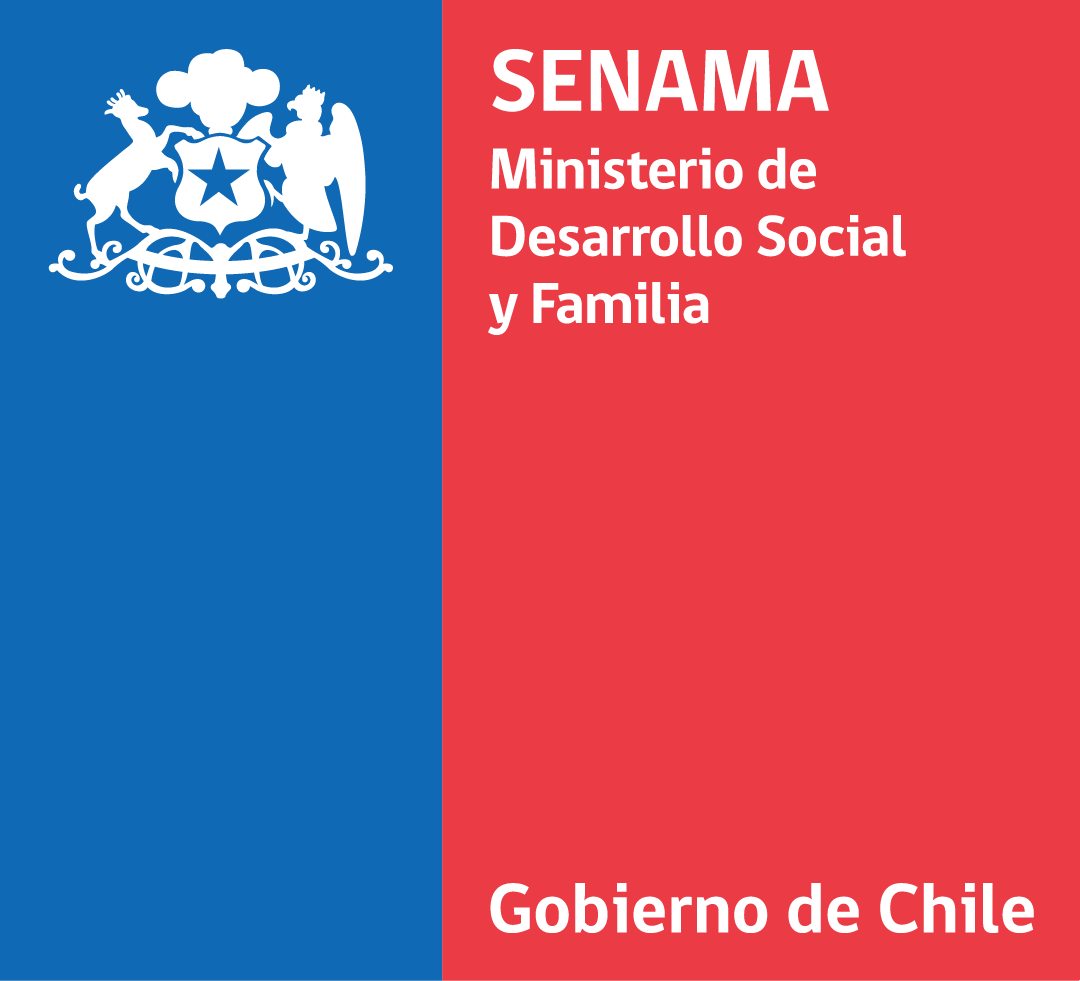